Brakes & Lights
Flight Controls
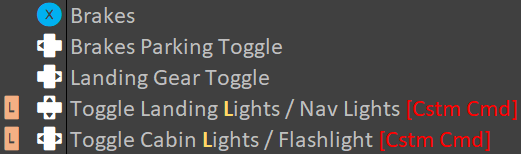 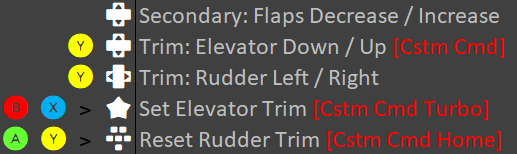 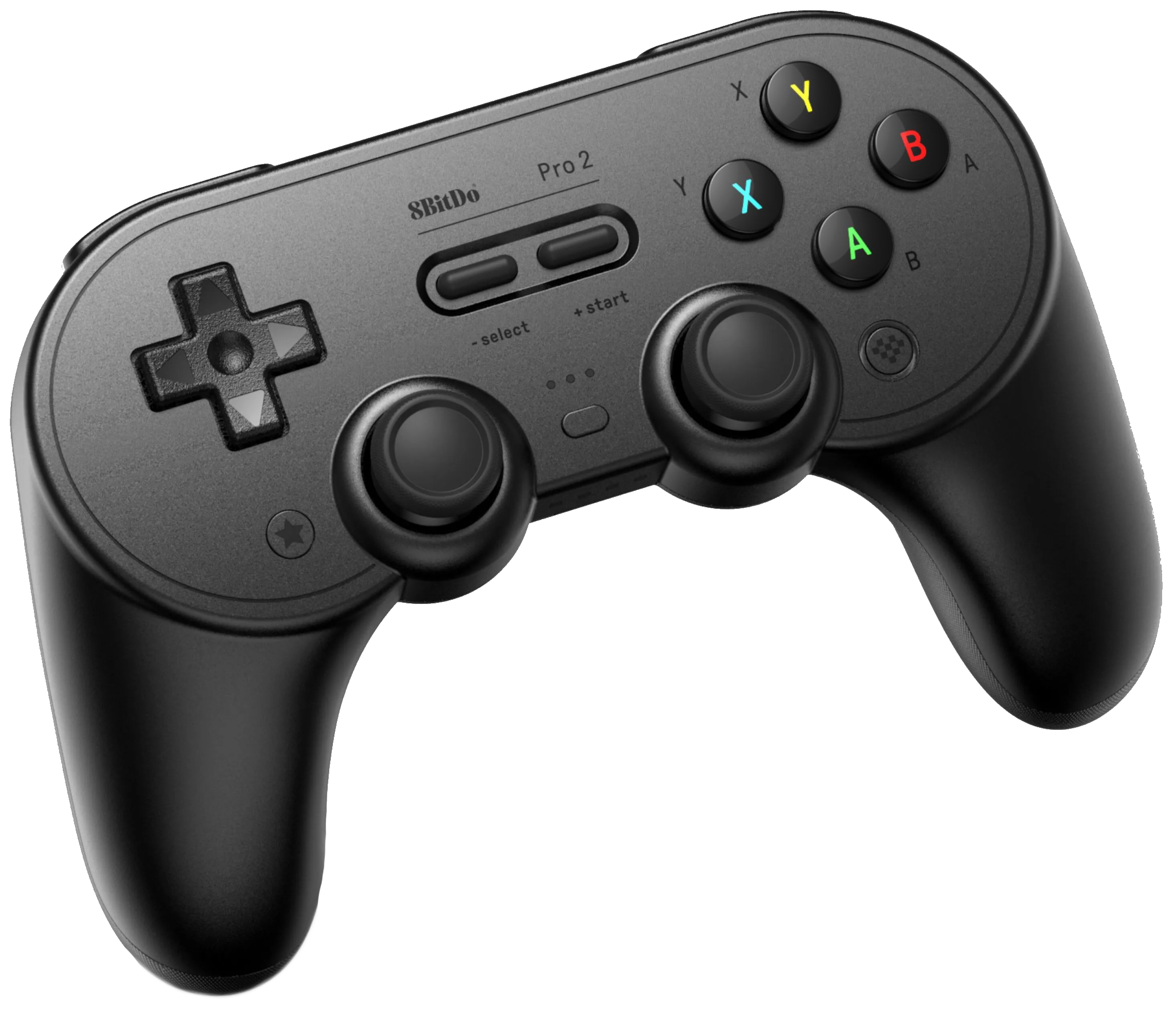 Pause / Menu / Sim Rate
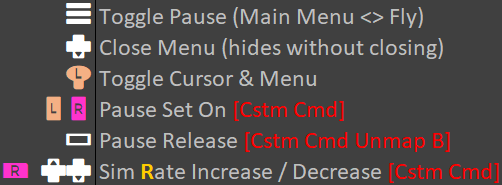 Throttle
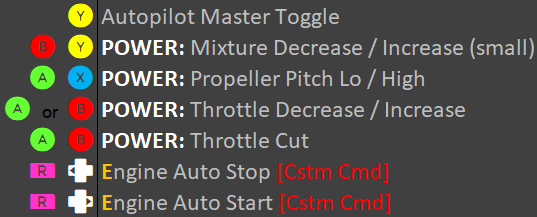 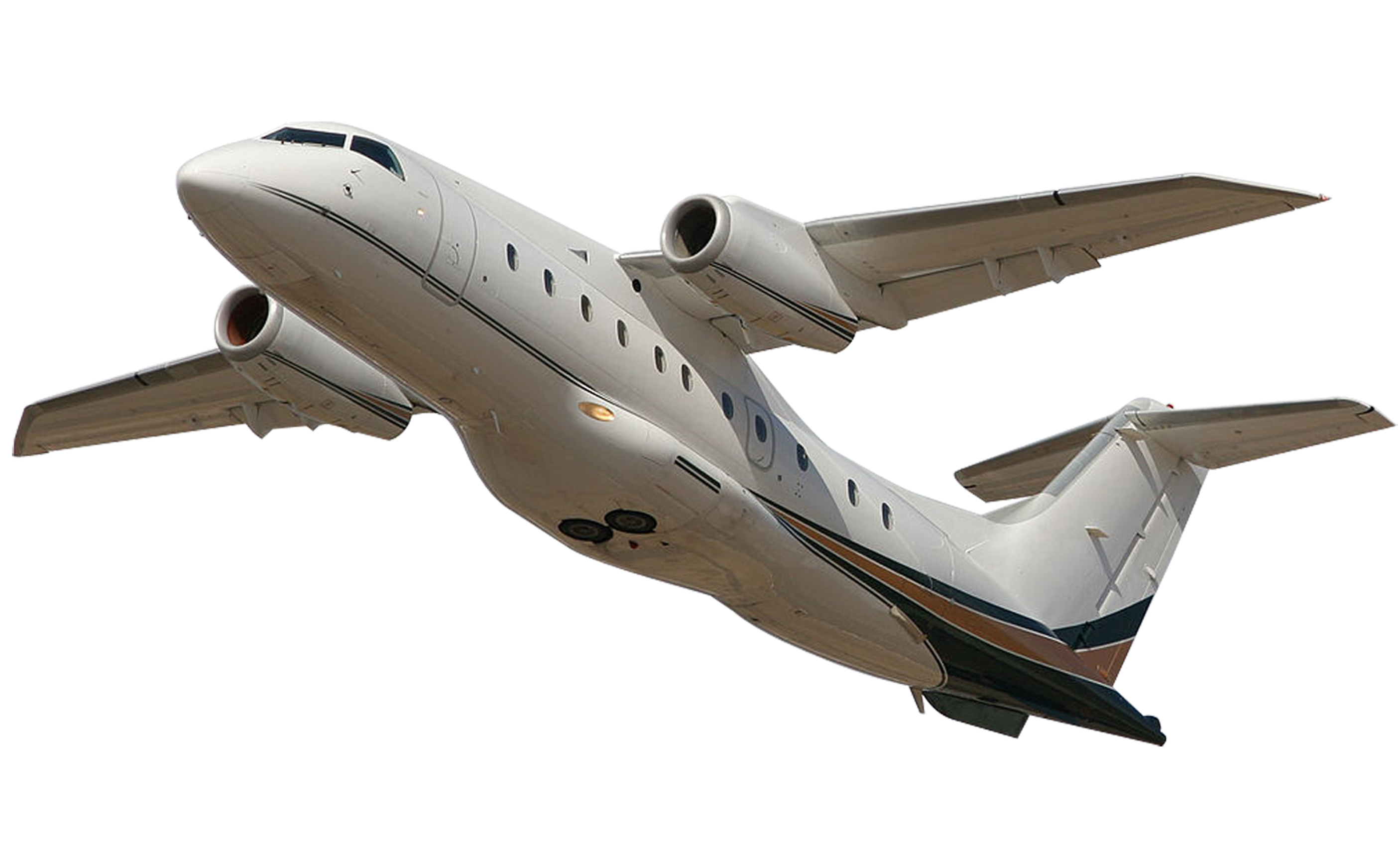 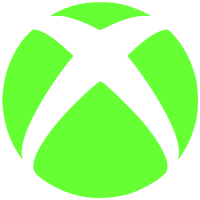 FLYING
flightsimpics.com
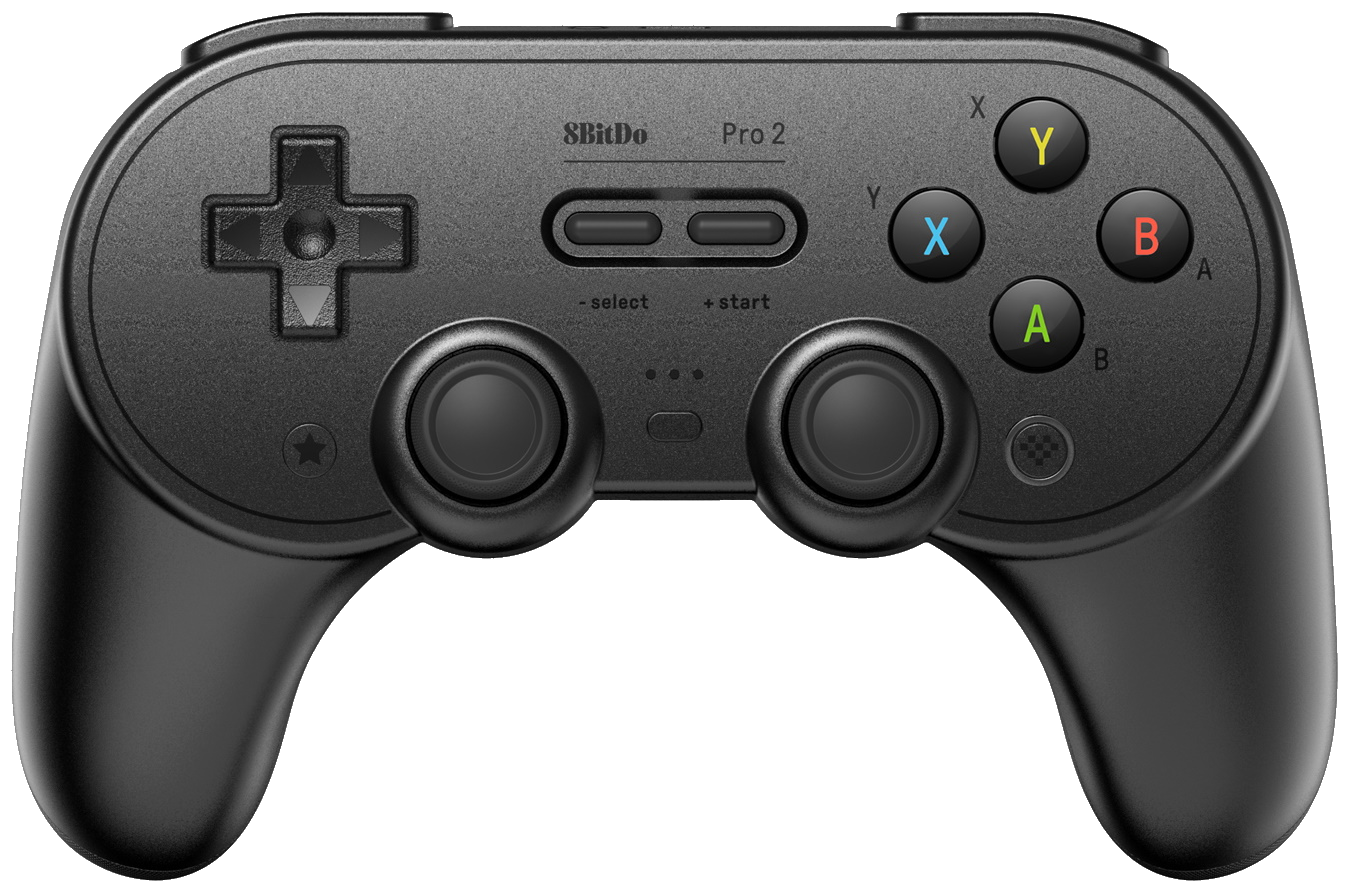 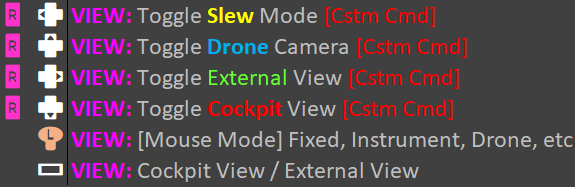 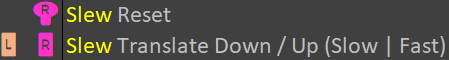 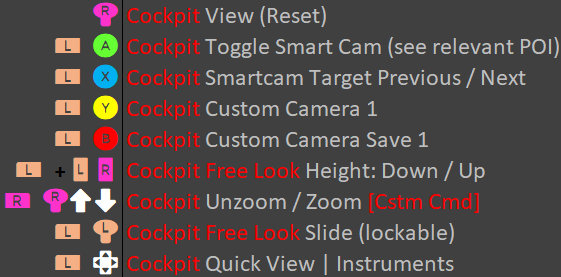 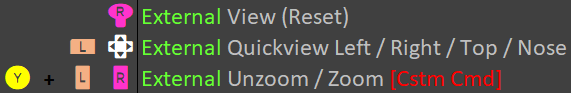 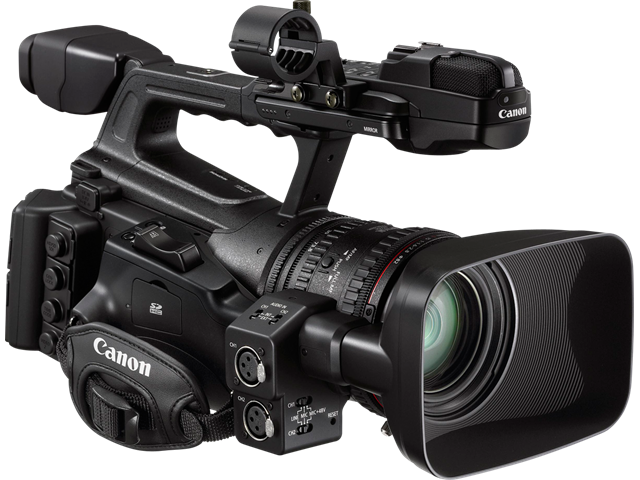 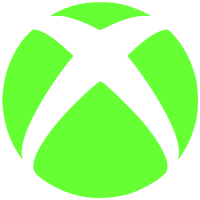 CAMERA
flightsimpics.com
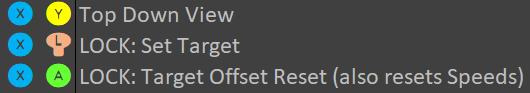 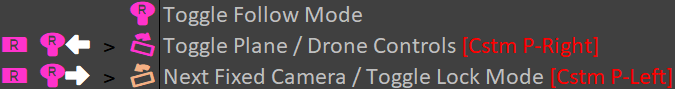 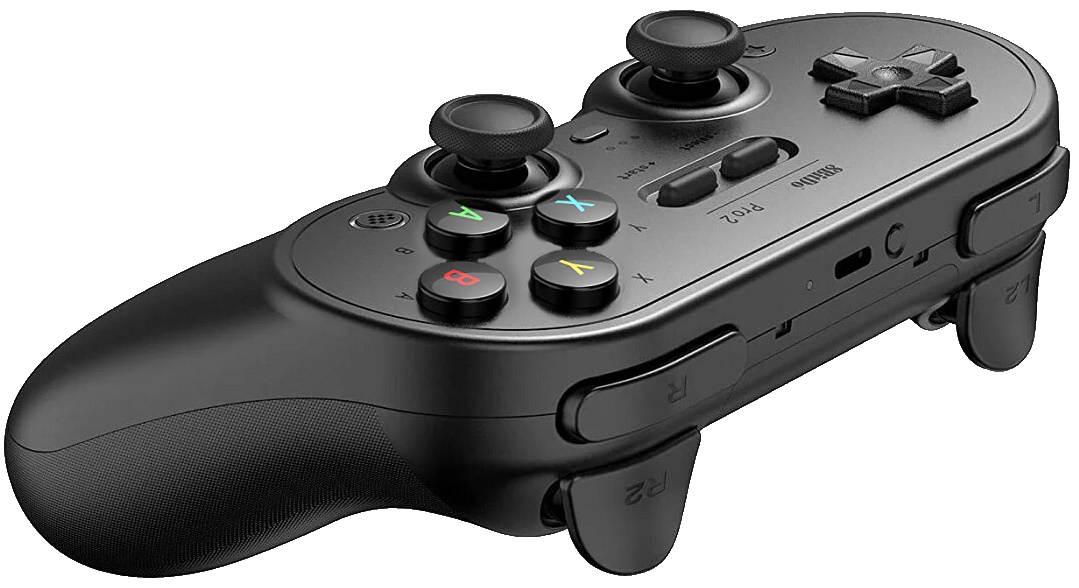 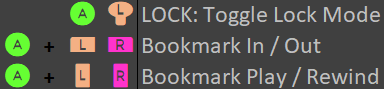 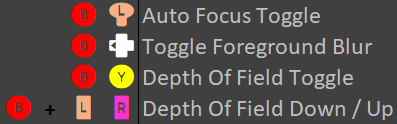 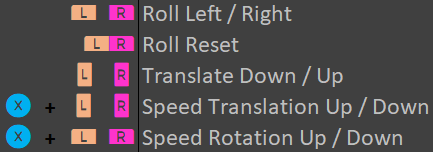 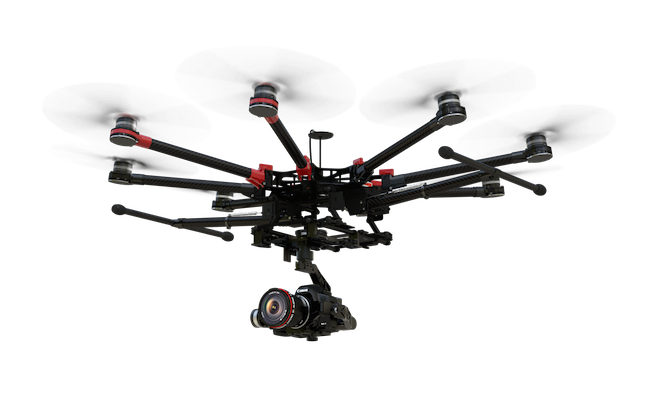 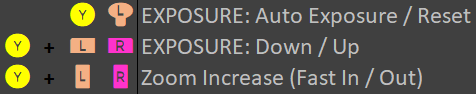 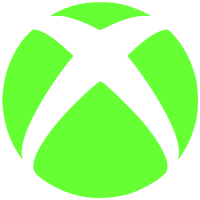 CAMERADRONE
flightsimpics.com
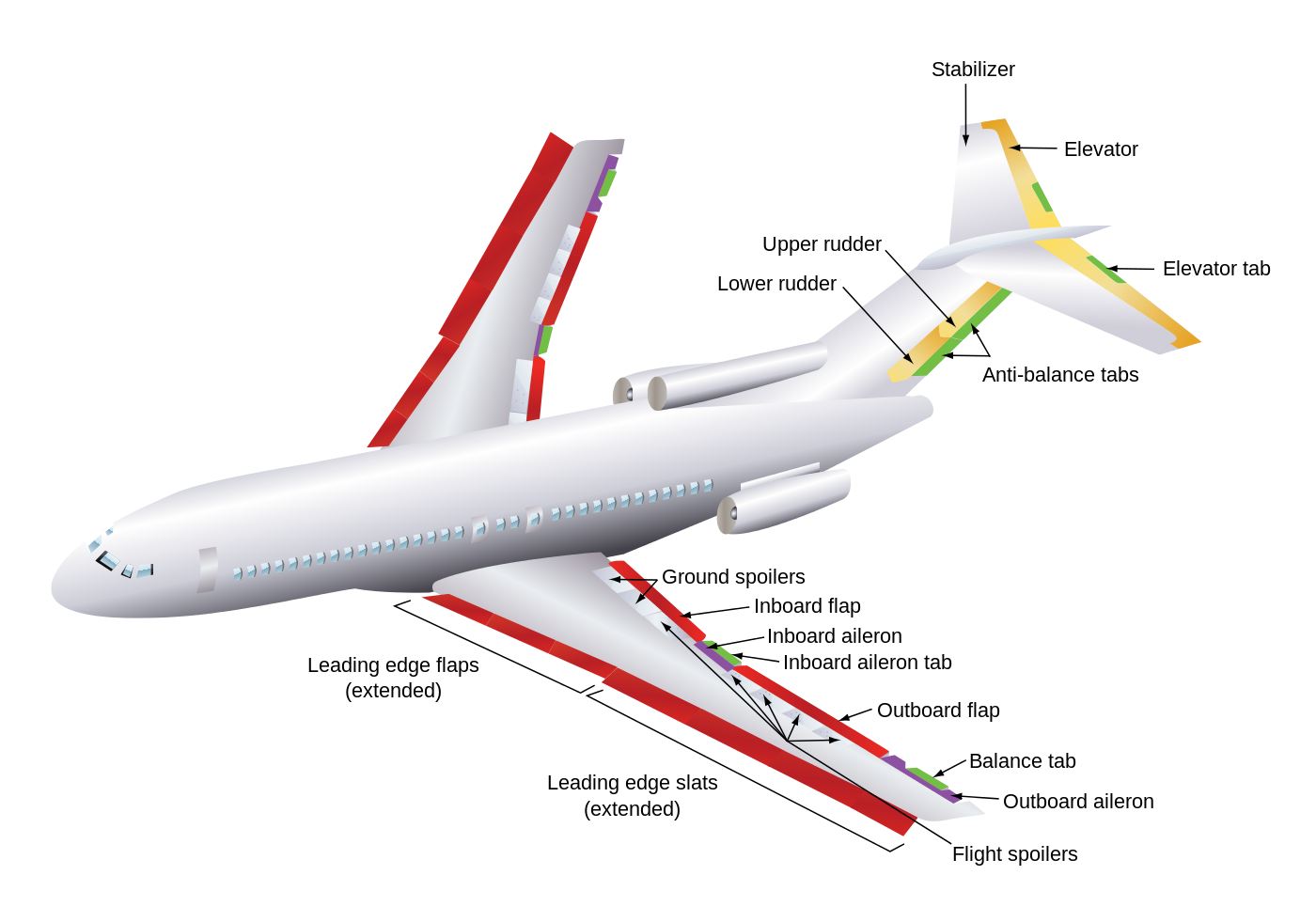 //PLANE CONTROLS
[PRIMARY CONTROL SURFACES]
AILERONS (ROLL) <YOKE / STICK>
RUDDER (YAW) <FOOT PEDALS> Rudder + Ailerons to properly turn plane
ELEVATOR (PITCH) <YOKE / STICK> Main purpose is to change the angle of attack

[SECONDARY & TRIM CONTROL SURFACES]
FLAPS - Increase descent angle without increasing airspeed.
TRIM TABS - Provide force to hold elevator.
Elevator: PITCH
Pitch TRIM Tabs
Rudder: YAW
Yaw TRIM Tabs
Spoiler: BRAKES
Roll TRIM Tabs
Flap: LIFT & DRAG
Aileron: ROLL
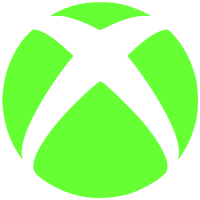 PLANE
Slat: LIFT
flightsimpics.com
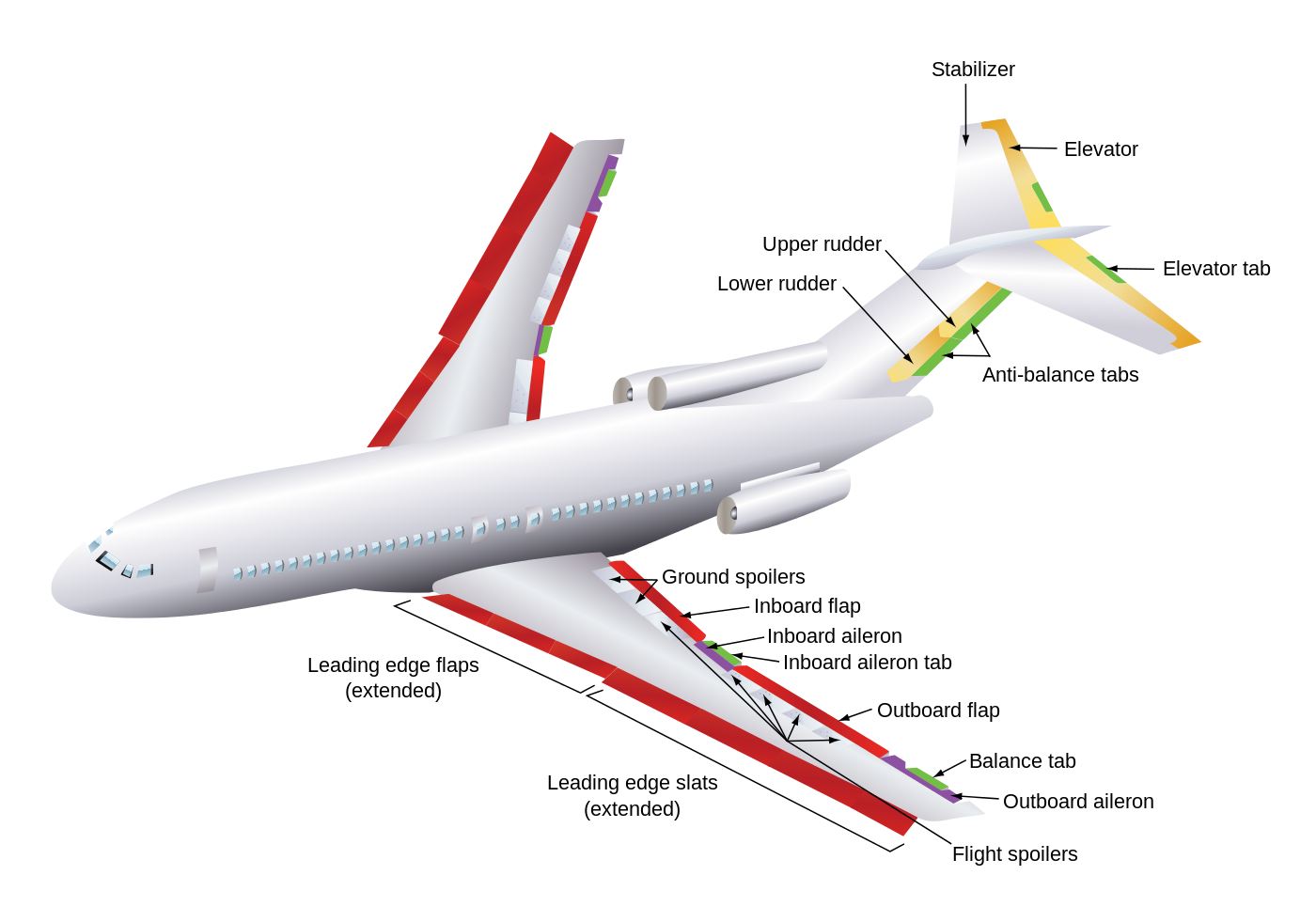 Elevator: PITCH
Pitch TRIM Tabs
Rudder: YAW
Yaw TRIM Tabs
Spoiler: BRAKES
Roll TRIM Tabs
Flap: LIFT & DRAG
Aileron: ROLL
Slat: LIFT
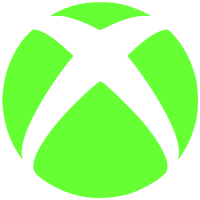 PLANE
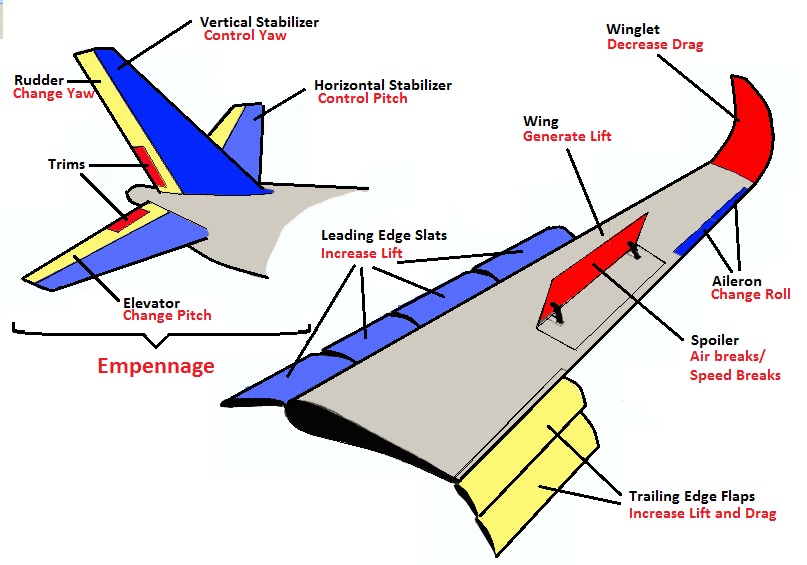 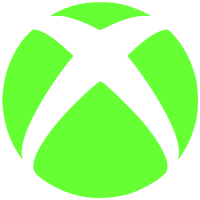 ????????
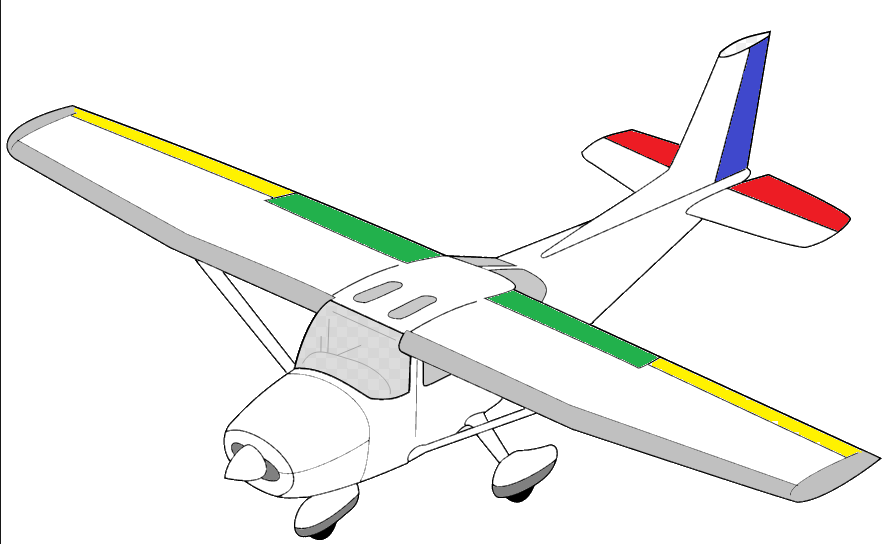 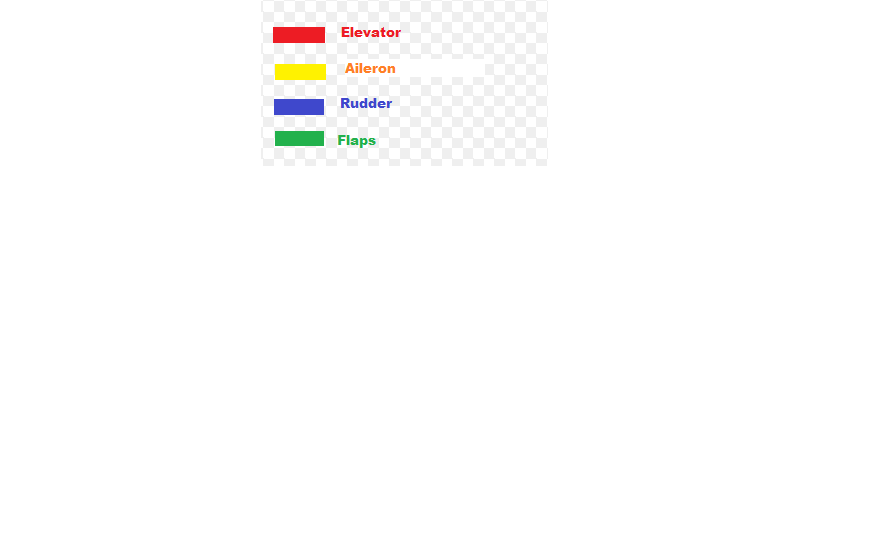 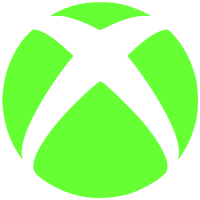 ????????
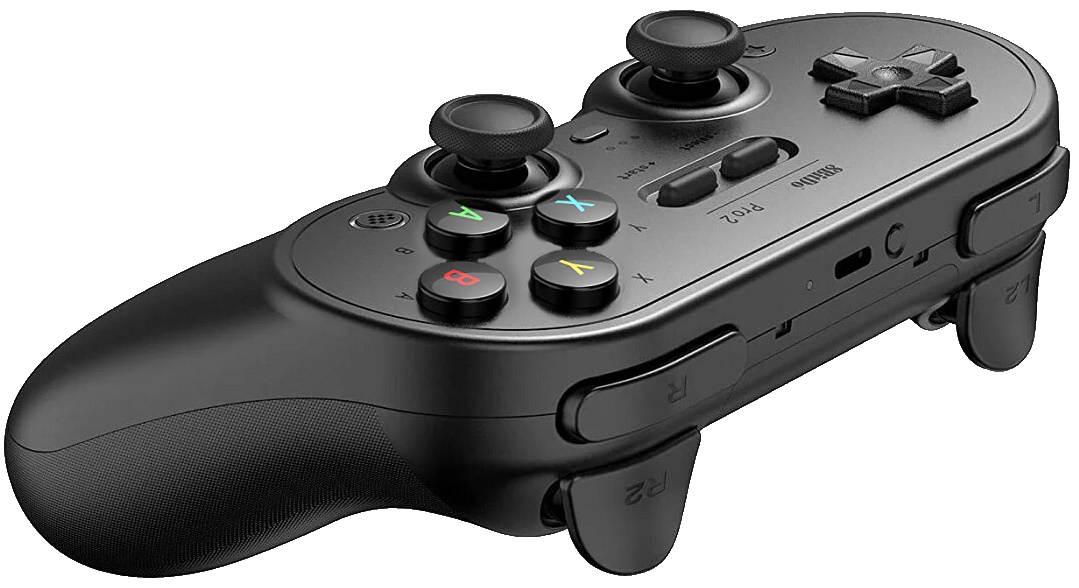 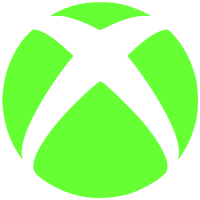 ????????
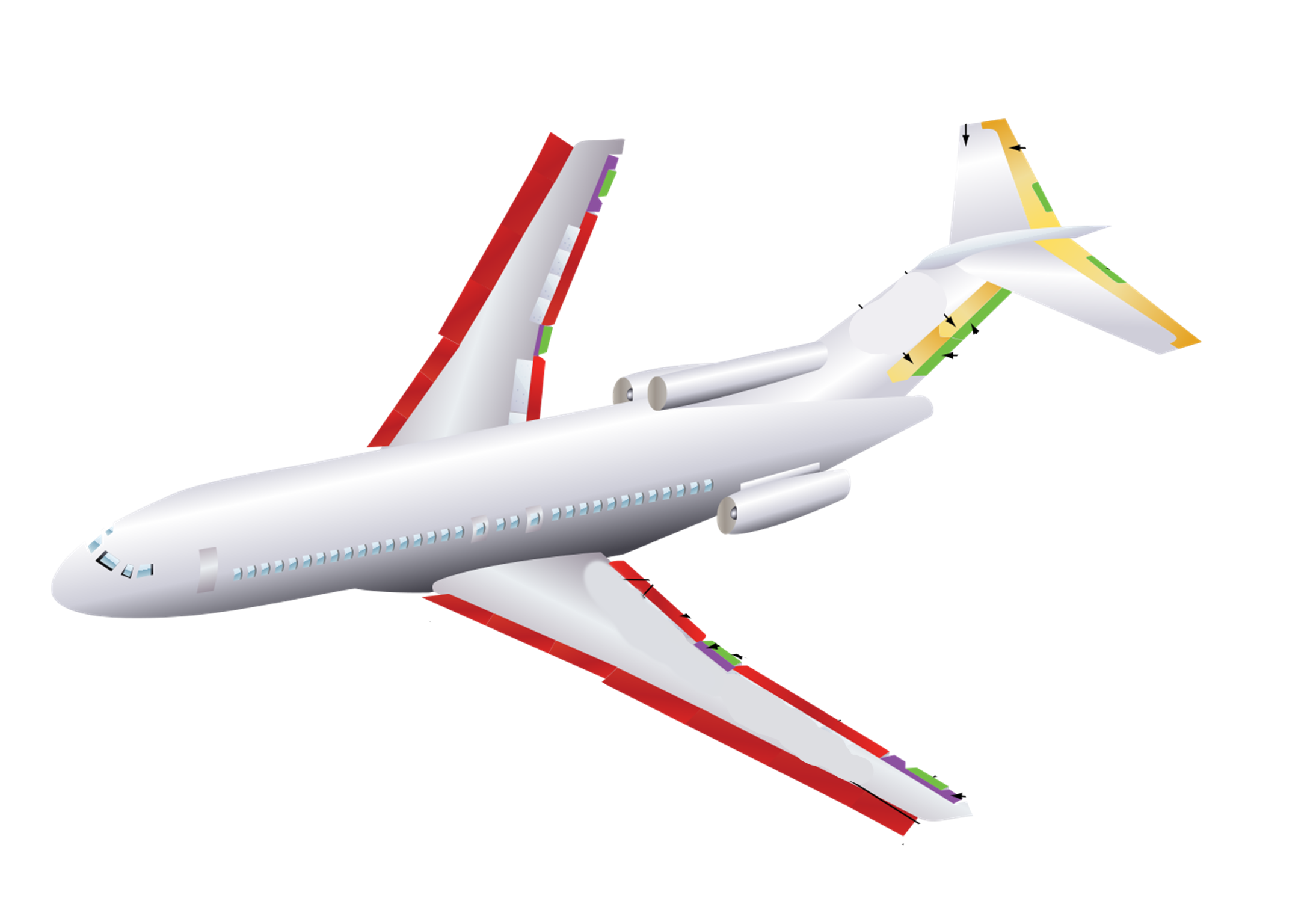 Brakes & Lights
Flight Controls
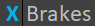 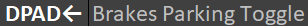 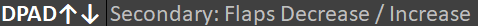 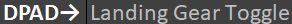 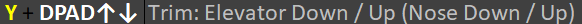 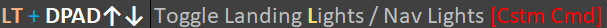 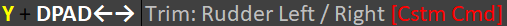 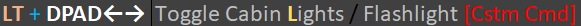 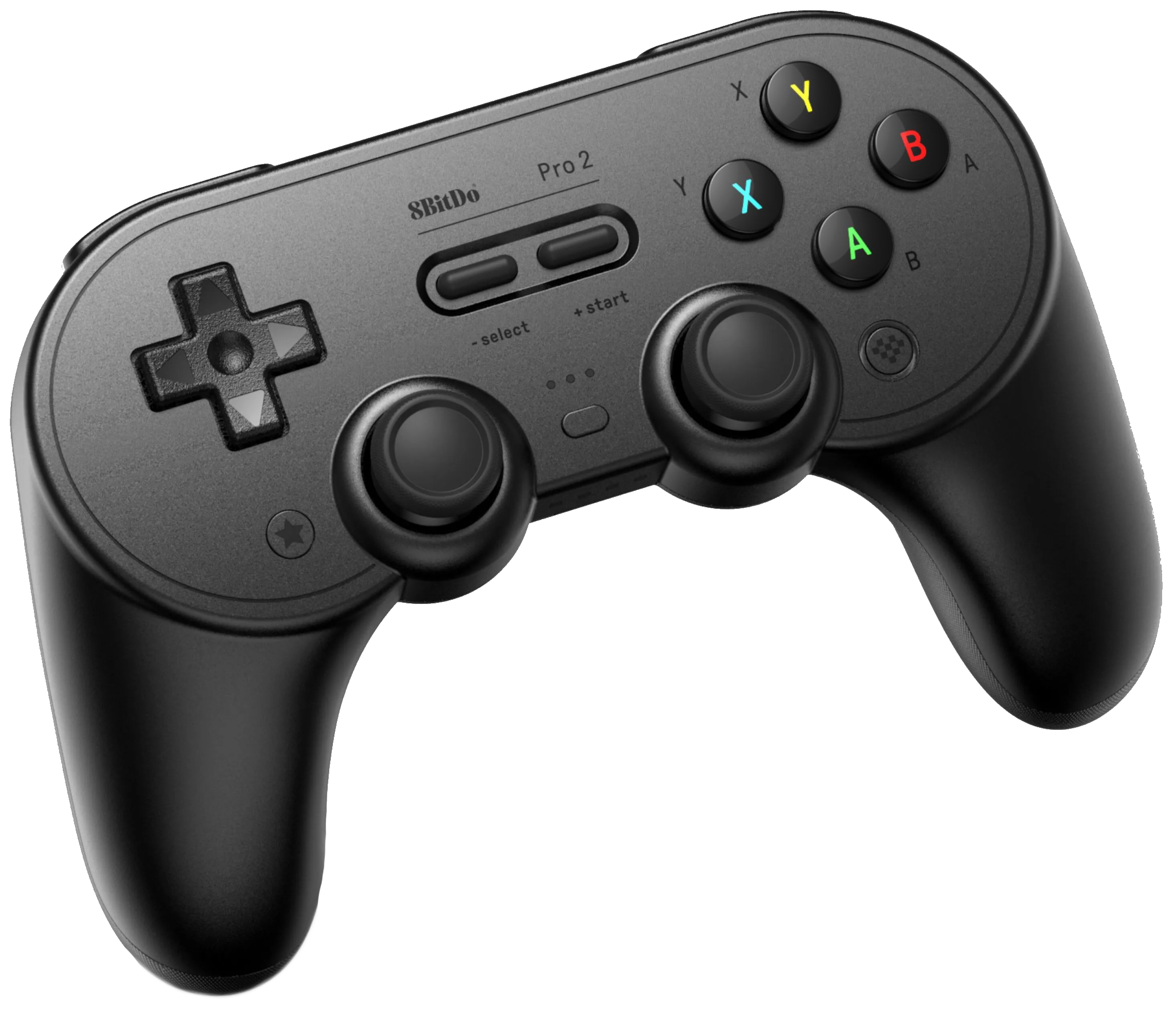 Pause & Menu
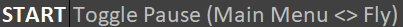 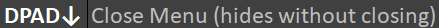 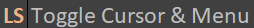 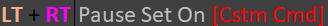 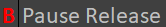 Throttle
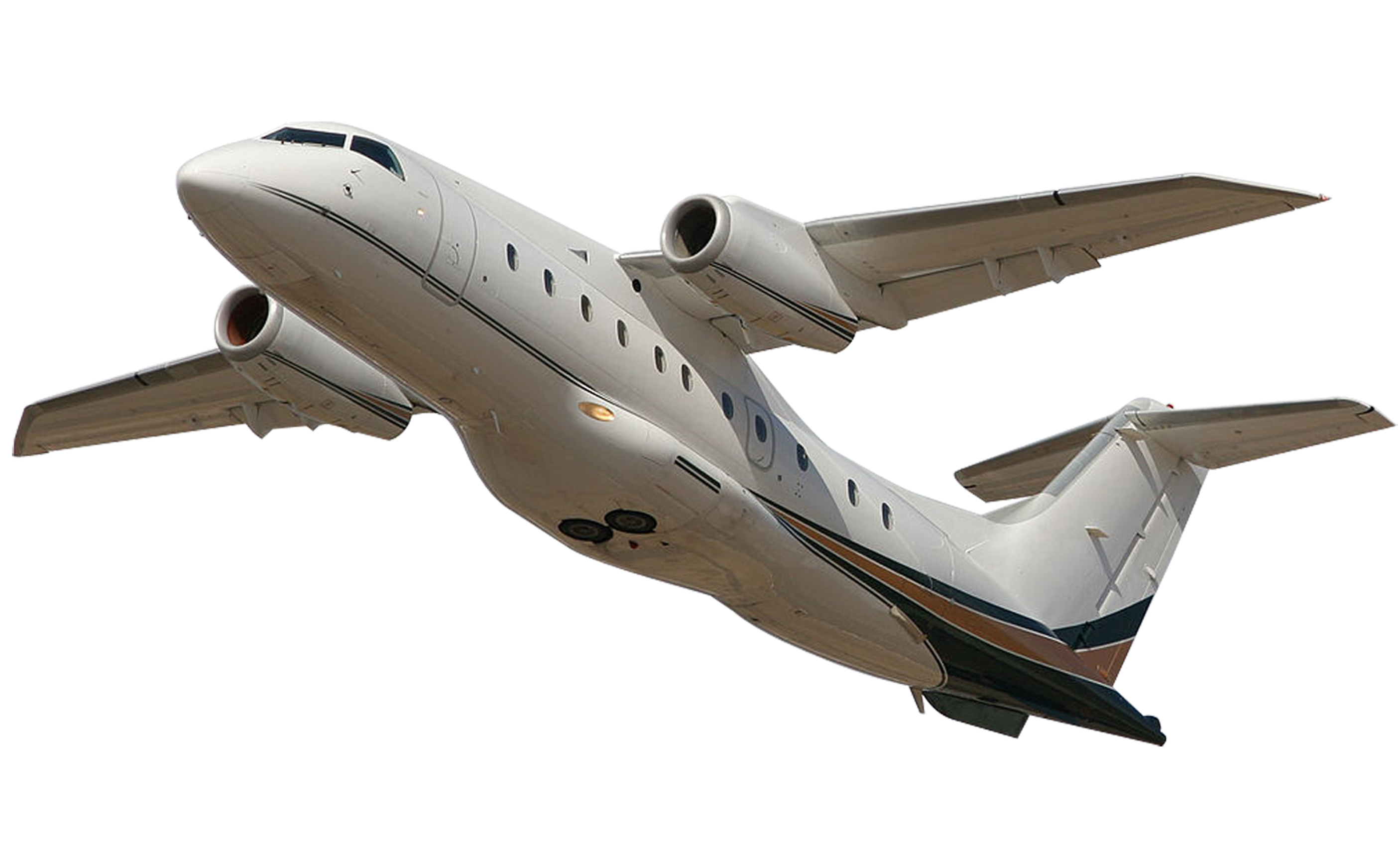 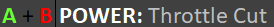 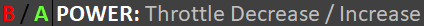 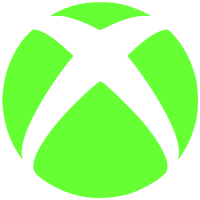 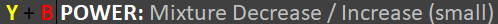 FLYING
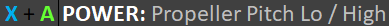 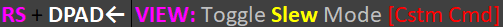 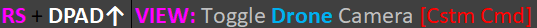 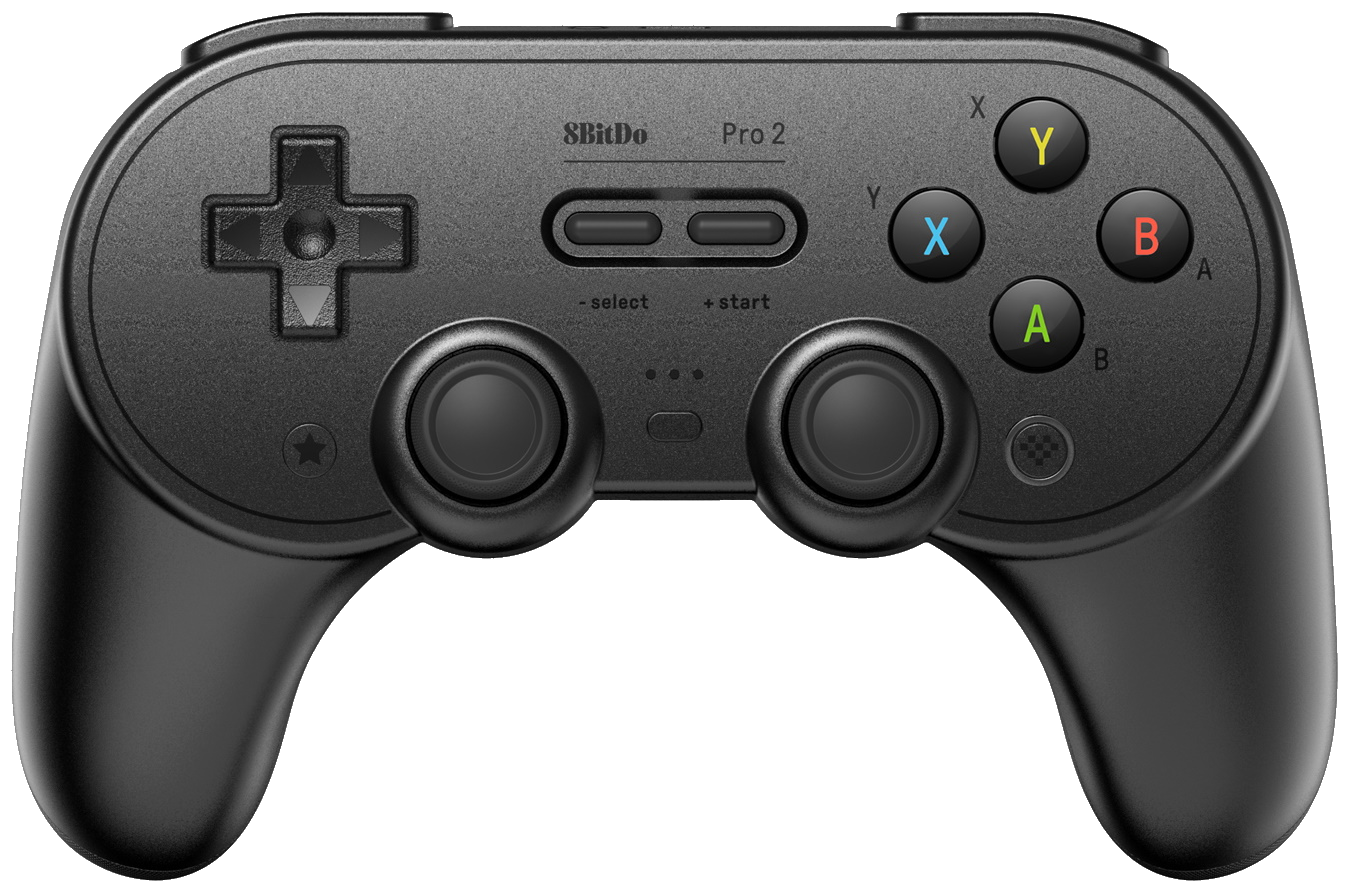 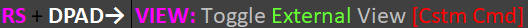 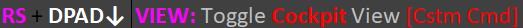 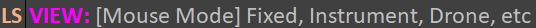 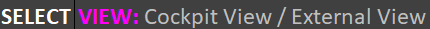 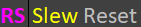 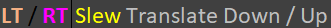 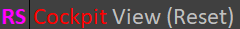 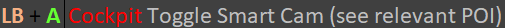 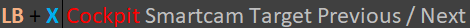 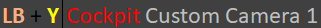 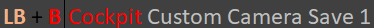 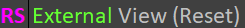 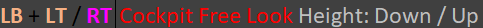 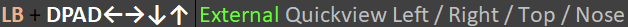 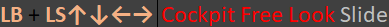 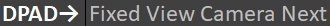 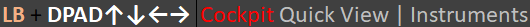 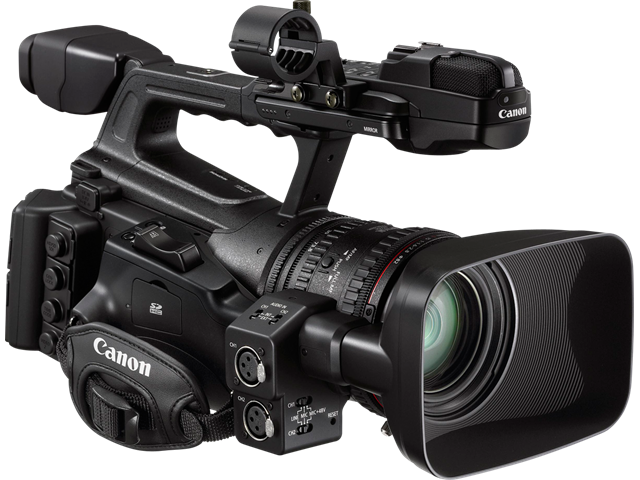 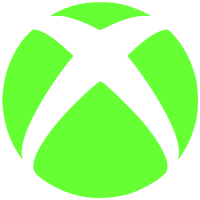 CAMERA
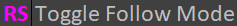 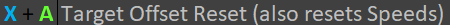 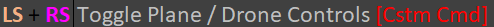 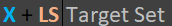 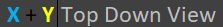 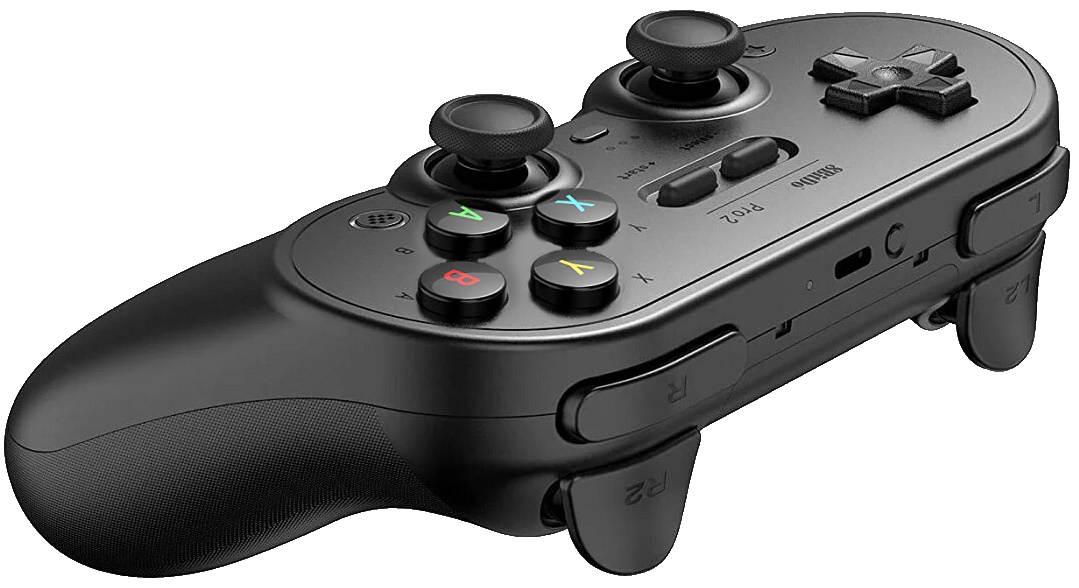 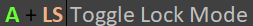 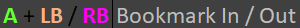 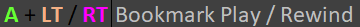 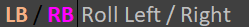 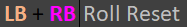 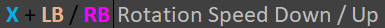 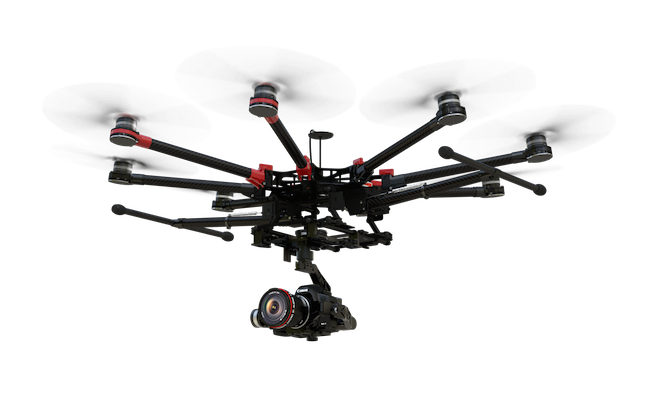 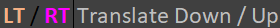 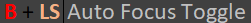 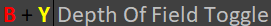 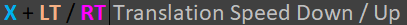 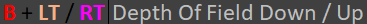 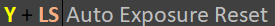 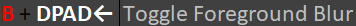 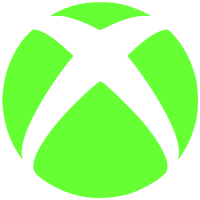 CAMERADRONE
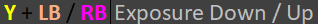 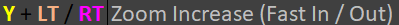